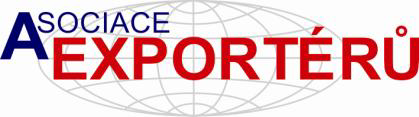 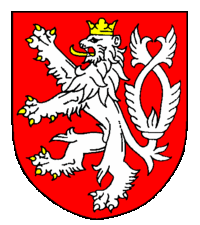 Index Exportu 2019-01 Chladnoucí poptávka v zahraničí a nevyužitý potenciál některých teritorií
1
Ing. Otto Daněk – místopředseda AE                                                        9. 1. 2019
∆% Y/Y:      2,5          7,4
2
∆% Y/Y:      2,0          8,0
3
∆% Y/Y:      -2,4          10,2
4
% Y/Y:      -12,6          0,1
5
6
7
Průměr: 583 Kč/ob. (Ruská federace 52. v pořadí)

Medián:  40 Kč/ob. (Čína 110. v pořadí)

Celkem hodnoceno 220 zemí a územních celků
8
9
Chladnoucí poptávka v SRN, EU i v tuzemsku
29. 3. 2019 brexit
Celní bariéry D. Trumpa
Sankce Rusko x EU
Zpomalování čínské ekonomiky
Posilování a volatilitu koruny
Nedostatek pracovních sil
Neúměrný růst mezd
Ekonomické problémy jihu EU
Nepřehledná situace v Turecku
IFO na pětiletém minimu
Propadající se automobilový průmysl
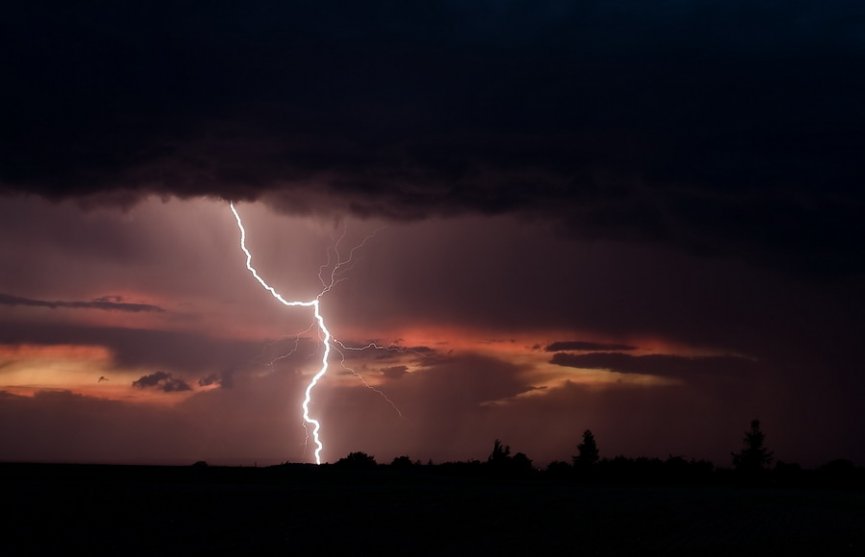 Co přinese r. 2019?
10
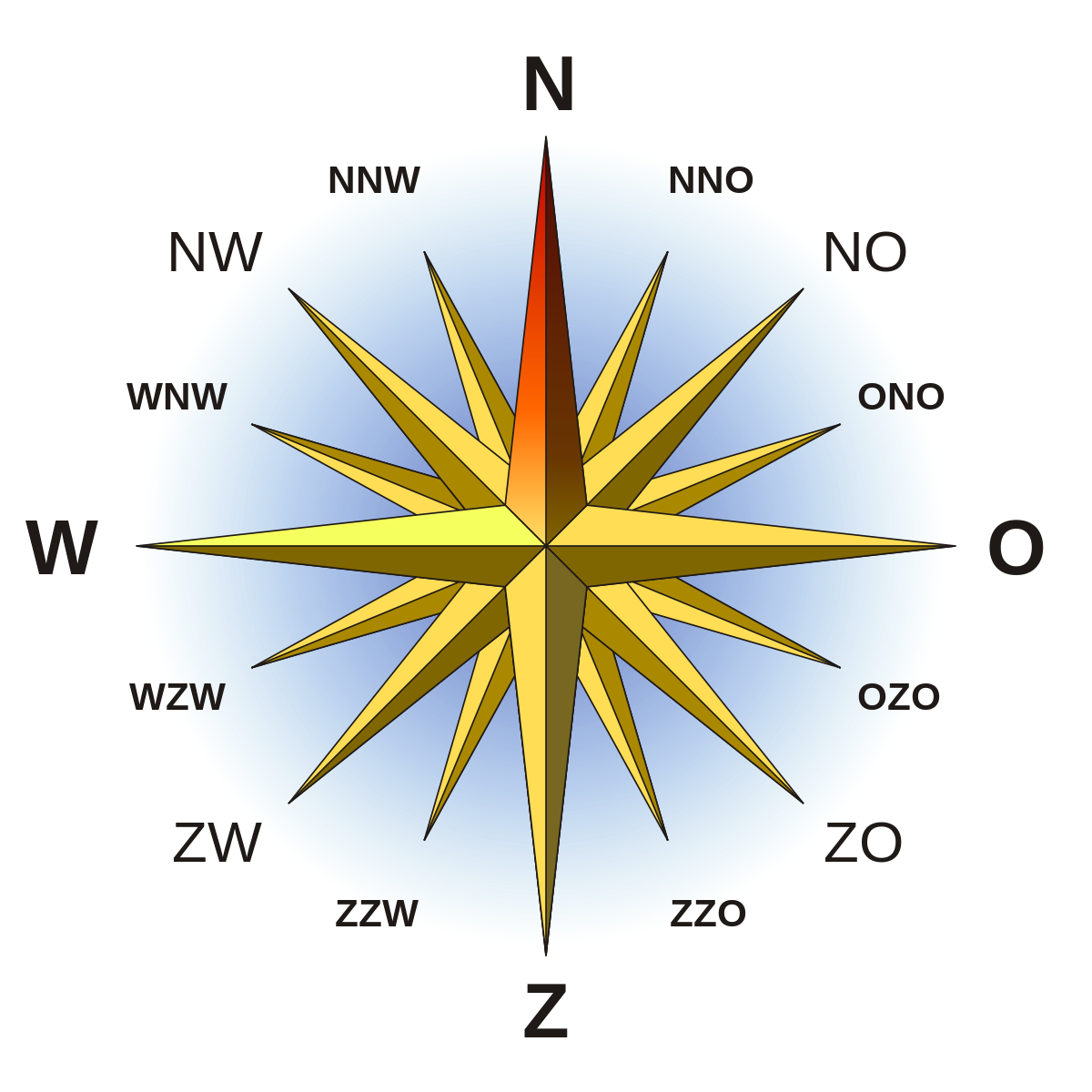 Proto je třeba hledat nové příležitosti!
Kde?
Třeba např.:
Tato fotka od autora Neznámý autor s licencí CC BY-SA
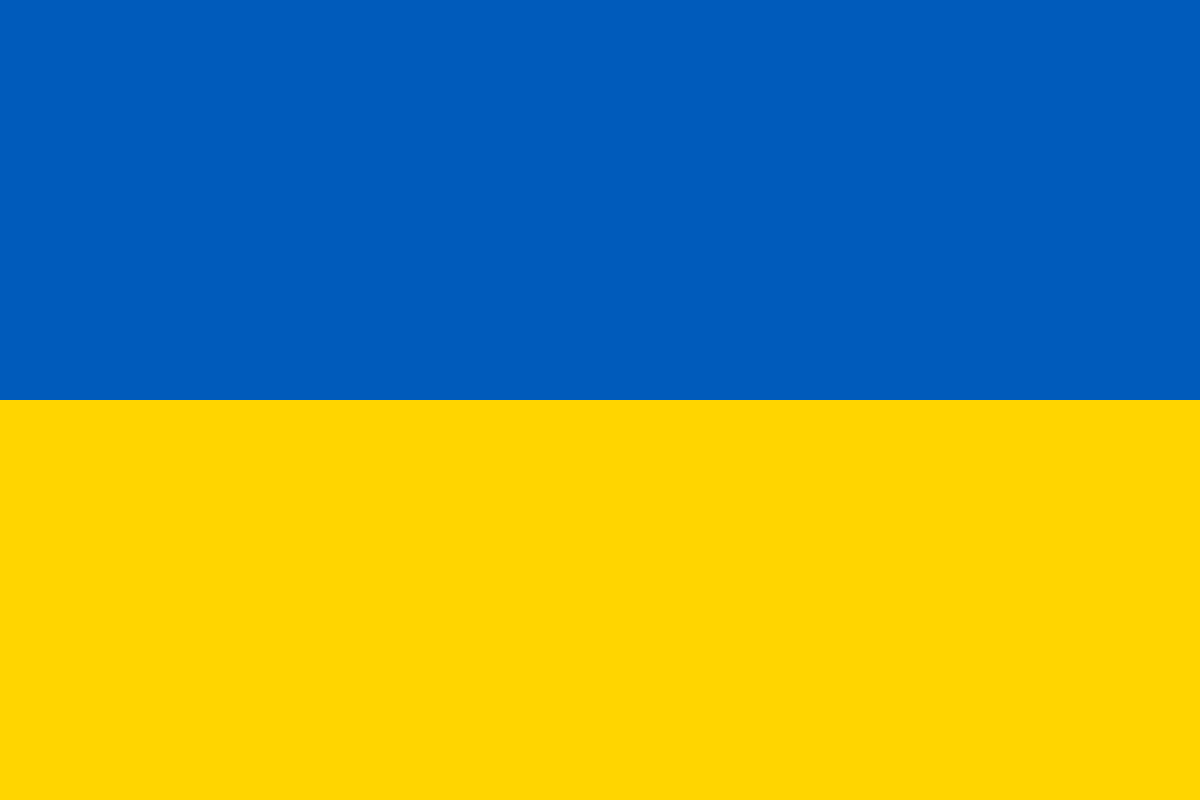 EVROPA - Ukrajina
46 mil. obyvatel
50. země dle objemu exportu na obyv. v r. 2017 (615 Kč/ob.)
Za 1-9/2018 jsme vyvezli zboží v hodnotě 22,900 mld. Kč
63 % z toho činily stroje a dopravní prostředky
EU podepsala s Ukrajinou Asociační dohodu
Exportní riziko 7/7
Země ničená válkou, nutná obnova 
Blízká mentalita
Mají zájem o:
          Tramvaje
          Modernizaci energetické infrastruktury
          Modernizaci armády
          Nábytek
          Elektroniku
          Vybudování skládek, spaloven a čističek odpadních vod
11
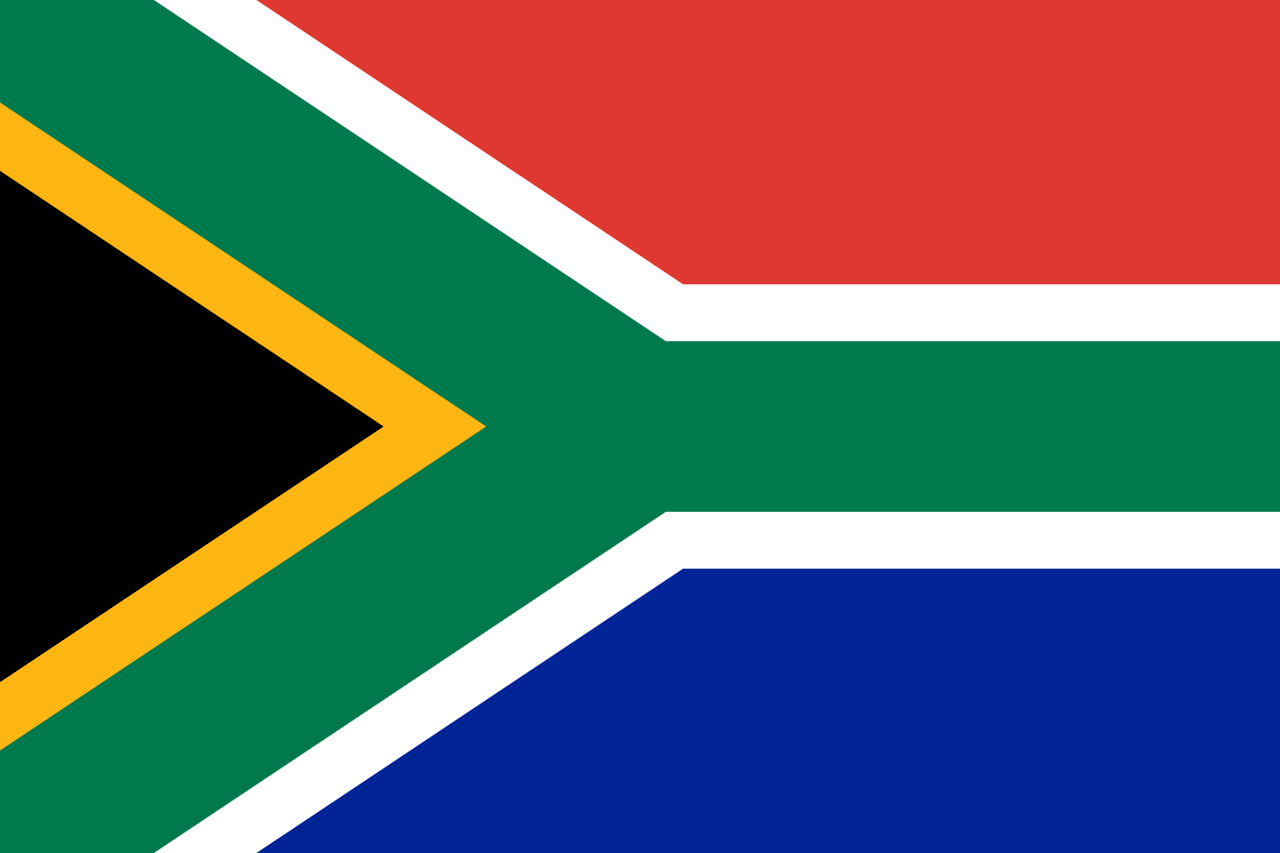 AFRIKA – Jihoafrická republika
52 mil. obyvatel
74. země dle objemu exportu na obyv. v r. 2017 (228 Kč/ob.)
Za 1-9/2018 jsme vyvezli zboží v hodnotě 10,285 mld. Kč
71 % z toho činily stroje a dopravní prostředky
EU má s JAR Dohodu o volném obchodu
Exportní riziko 4/7
Inflace v r. 2017 narostla na 5,5 % 
Mají zájem o:
          Strojní zařízení pro těžební průmysl
          Rekonstrukci uhelných elektráren
          Ocelové výrobky pro výstavbu infrastruktury
          Radary 
          Obráběcí centra
          Technologie pro zadržování, odsolování a čištění vody
          Zdravotnickou techniku
          Technologie pro pekárny, pivovary a cukrovary
          Komponenty pro železniční soupravy
12
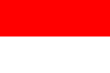 ASIE - Indonésie
256 mil. obyvatel
153. země dle objemu exportu na obyv. v r. 2017 (10 Kč/ob.)
Za 1-9/2018 jsme vyvezli zboží v hodnotě 1,800 mld. Kč
58 % z toho činily stroje a dopravní prostředky
Významné vývozce přírodního kaučuku
EU jedná s Indonésií o podobě preferenční obchodní dohody
Exportní riziko 3/7
HDP v průměru roste o 5 % ročně

Mají zájem o:
          Budování letištní infrastruktury
          Modernizaci všech dopravních sítí
          Modernizaci energetické sítě
          Budování vodních, solárních a větrných elektráren
          Modernizaci armády
          Čističky odpadních vod
          Vybavení nemocnic
13
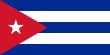 SEVERNÍ A STŘEDNÍ AMERIKA - Kuba
11 mil. obyvatel
113. země dle objemu exportu na obyv. v r. 2017 (38 Kč/ob.)
Za 1-9/2018 jsme vyvezli zboží v hodnotě 0,482 mld. Kč
44 % z toho činily stroje a dopravní prostředky
36 % z toho činily potraviny
Významné vývozce tabákových výrobků a alkohol. nápojů
EU jedná s Kubou o obchodní dohodě
Exportní riziko 7/7
Pozor na existenci dvojí měny

Mají zájem o:
          Modernizaci elektráren
          Potraviny
          Traktory
14
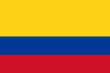 JIŽNÍ AMERIKA - Kolumbie
47 mil. obyvatel
124. země dle objemu exportu na obyv. v r. 2017 (24 Kč/ob.)
Za 1-9/2018 jsme vyvezli zboží v hodnotě 0,740 mld. Kč
40 % z toho činily stroje a dopravní prostředky
Významné vývozce tabákových výrobků a alkohol. Nápojů
Mají 10. největší zásoby uhlí na světě
EU má s Kolumbií preferenční obchodní dohodu
Exportní riziko 4/7
Významný vývozce ropy, kovů, ovoce
Pozor na existenci narkomafie

Mají zájem o:
          Osobní automobily
          Informační a komunikační zařízení
          Energii z obnovitelných zdrojů
          Chemikálie
          Pistole a střelivo
15
Děkuji za pozornost
Ing. Otto Daněk
Místopředs. Asociace exp. danek@atas.cz

(statistická data čerpána z ČSÚ)
16